Acts 5:27–29
27 And when they had brought them, they set them before the council. And the high priest questioned them, 28 saying, “We strictly charged you not to teach in this name, yet here you have filled Jerusalem with your teaching, and you intend to bring this man’s blood upon us.” 29 But Peter and the apostles answered, “We must obey God rather than men.
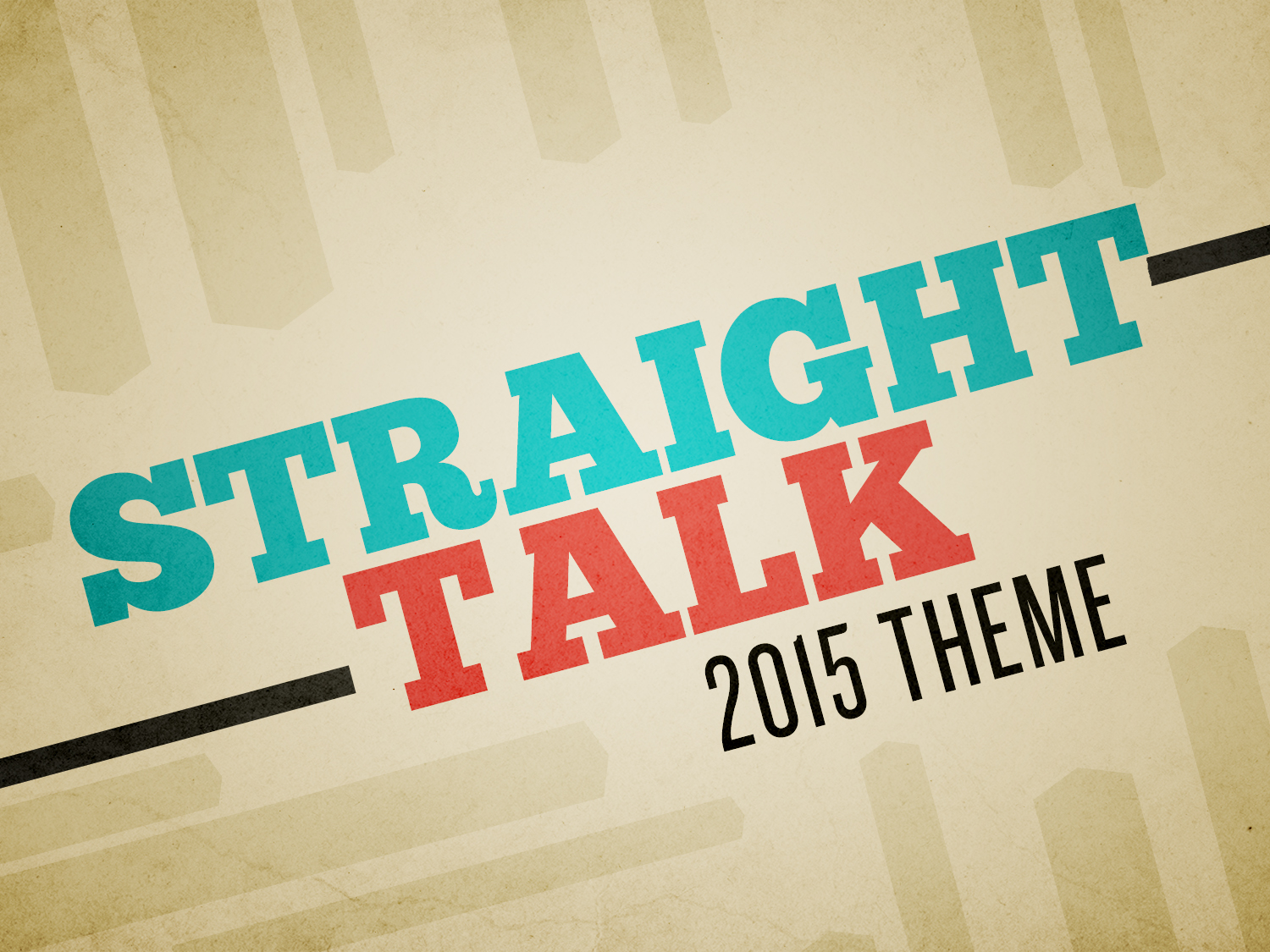 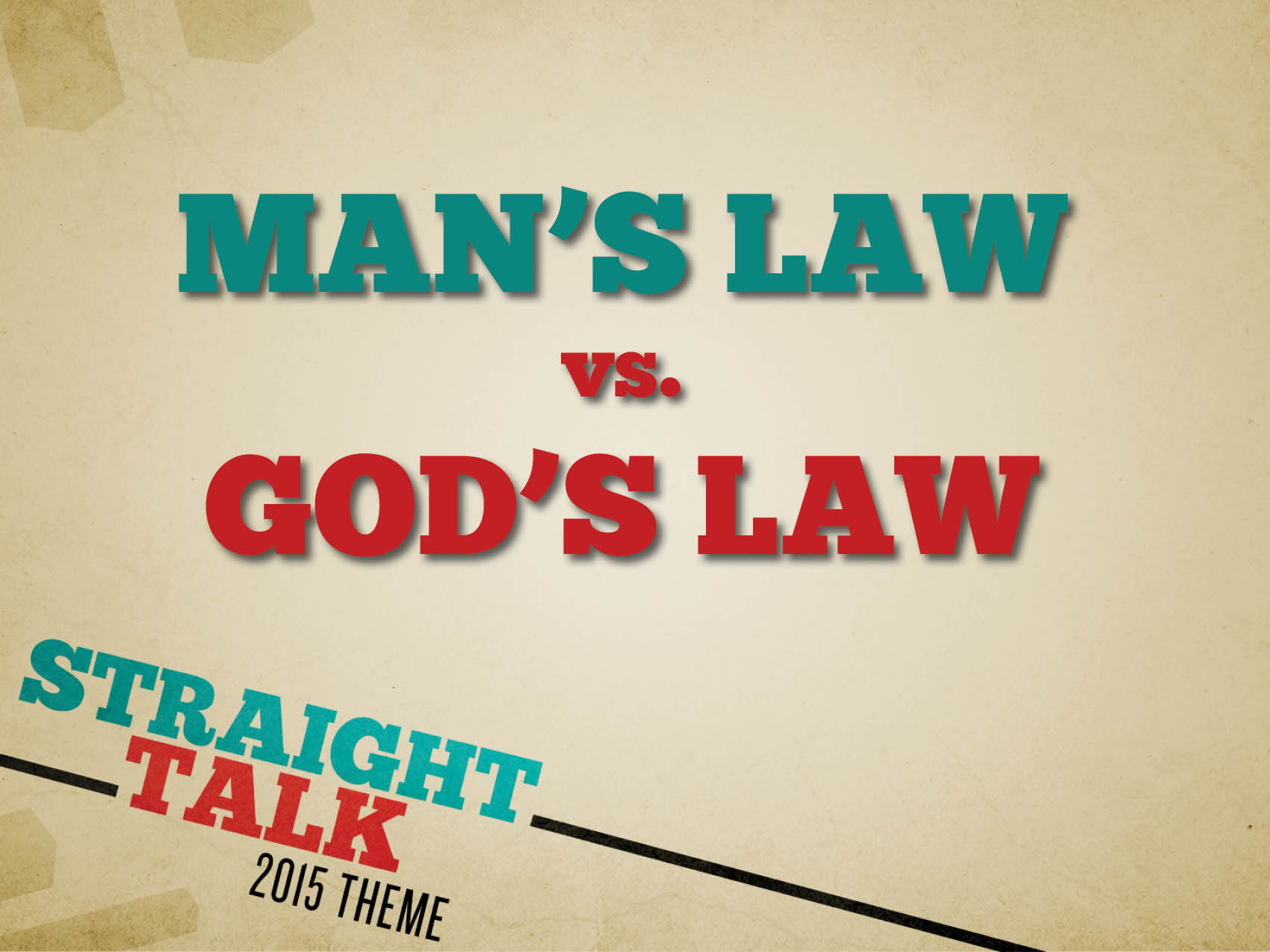 An Early Conflict…
Acts 3:14–15
Acts 4:1–4
Acts 14:13–22
Acts 5:12–16; 19–21
Acts 5:21–32
What can we learn?
Stop being surprised.
Let God work. 
Don’t focus on your fears.
Pray for boldness.
Know your mission: Preach!